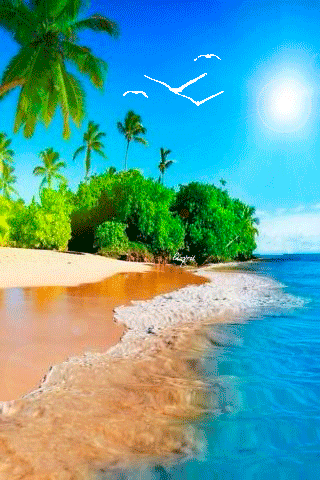 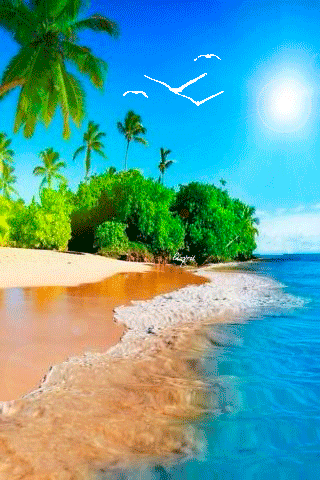 সবাইকে স্বাগতম
আজকের ক্লাসে সবাইকে স্বাগতম
শিক্ষক পরিচিতি
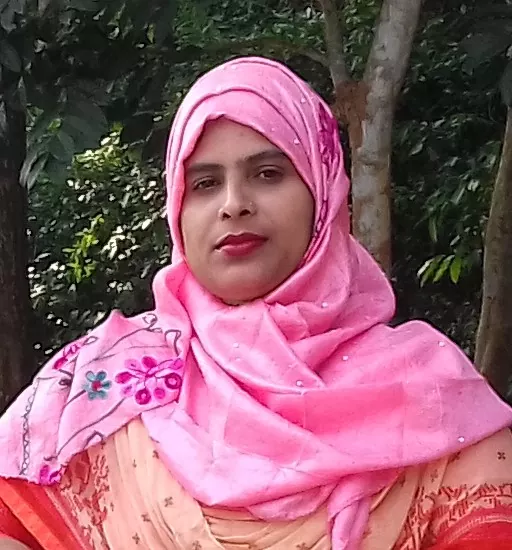 নূরুননাহার
সহকারী শিক্ষক
মাওনা ১নং সরকারি প্রাথমিক বিদ্যালয়
শ্রীপুর, গাজীপুর।
পাঠ পরিচিতি
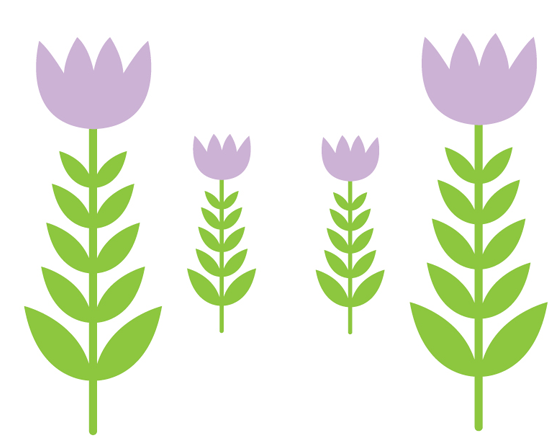 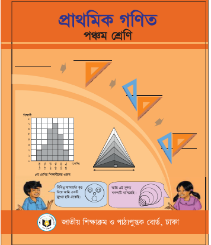 শ্রেণিঃ পঞ্চম   
বিষয়ঃ প্রাথমিক গণিত     
অধ্যায়ঃ ৭(দশমিক ভগ্নাংশ )
পাঠের শিরোনামঃ দশমিক সংখ্যা দিয়ে ভাগ
তারিখঃ ১৪/০৮/২০২১ খ্রিঃ
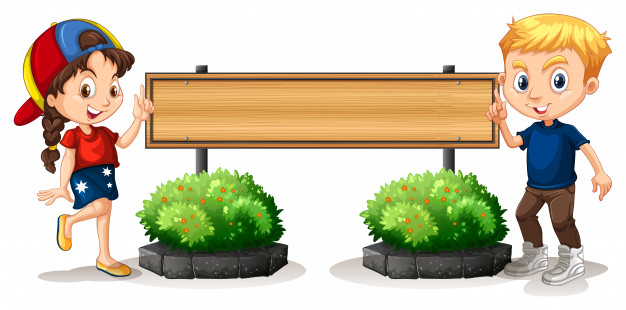 আজকের পাঠ
৭.৭. দশমিক সংখ্যা দিয়ে ভাগ
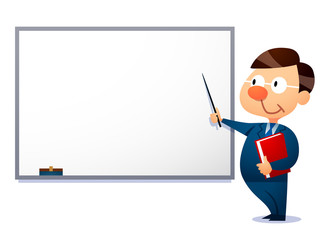 শিখনফল
১। দশমিক সংখ্যা দিয়ে পূর্ণ সংখ্যাকে ভাগ করতে পারবে।
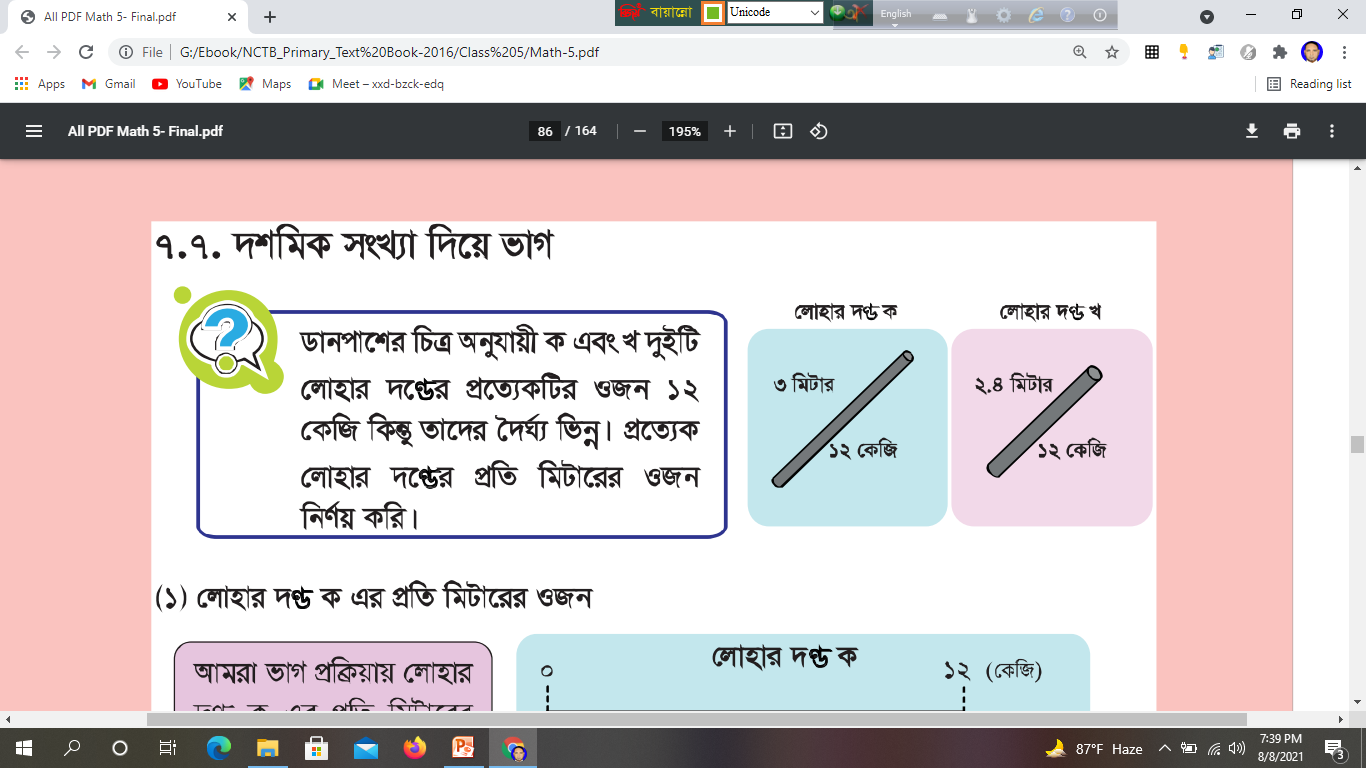 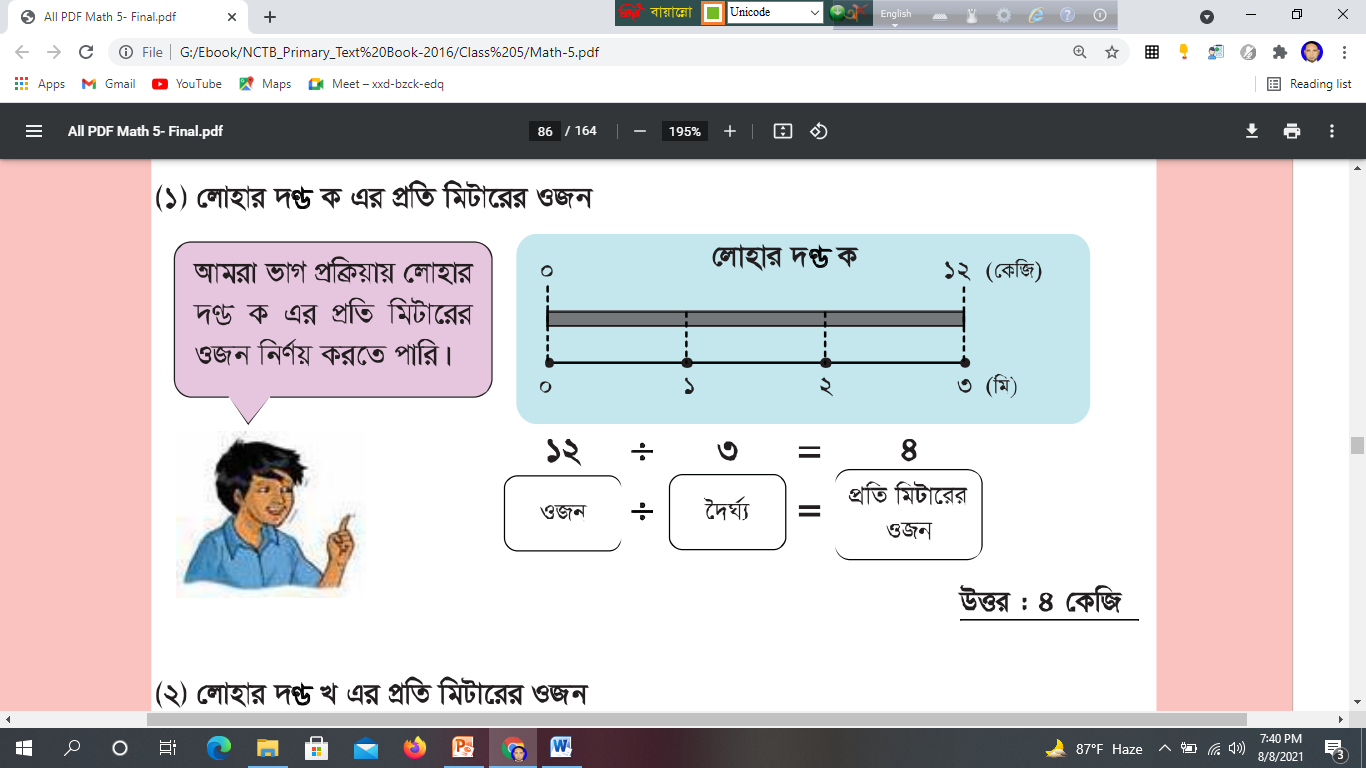 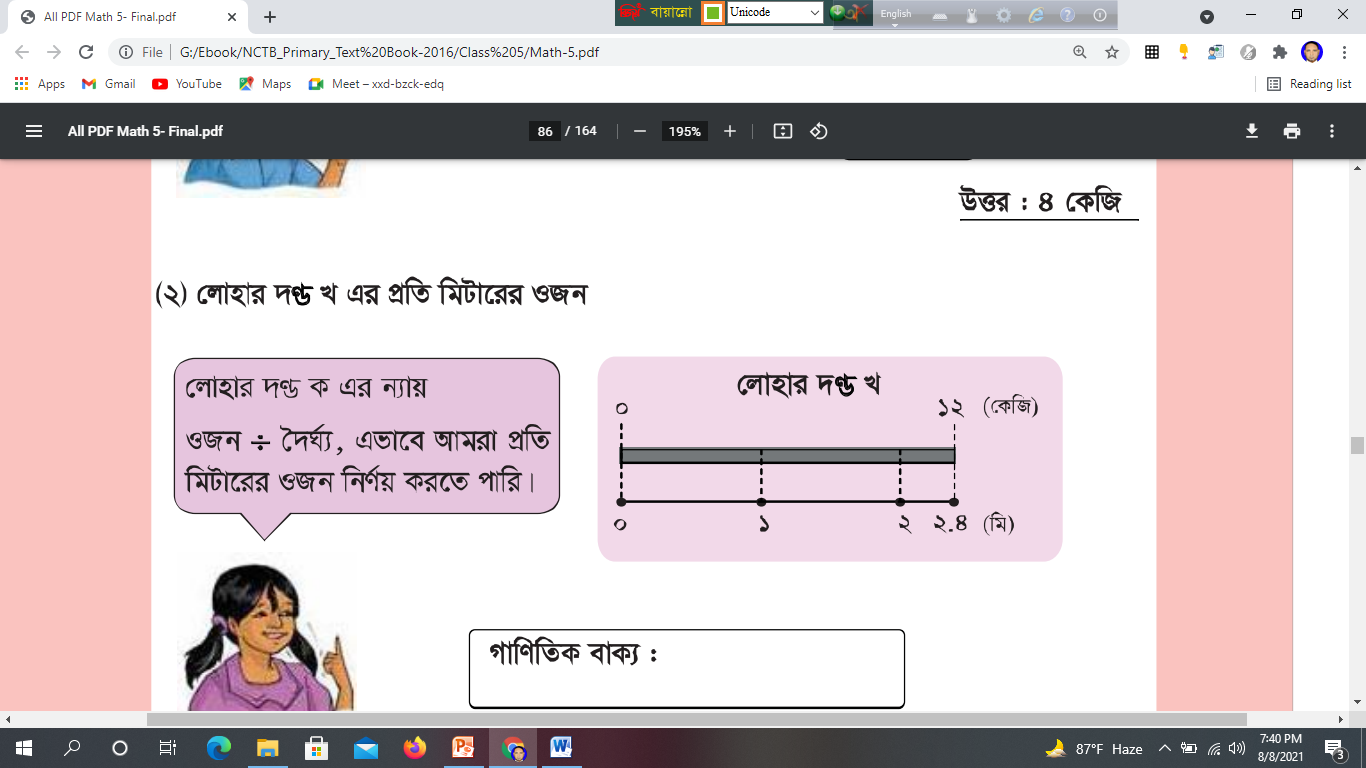 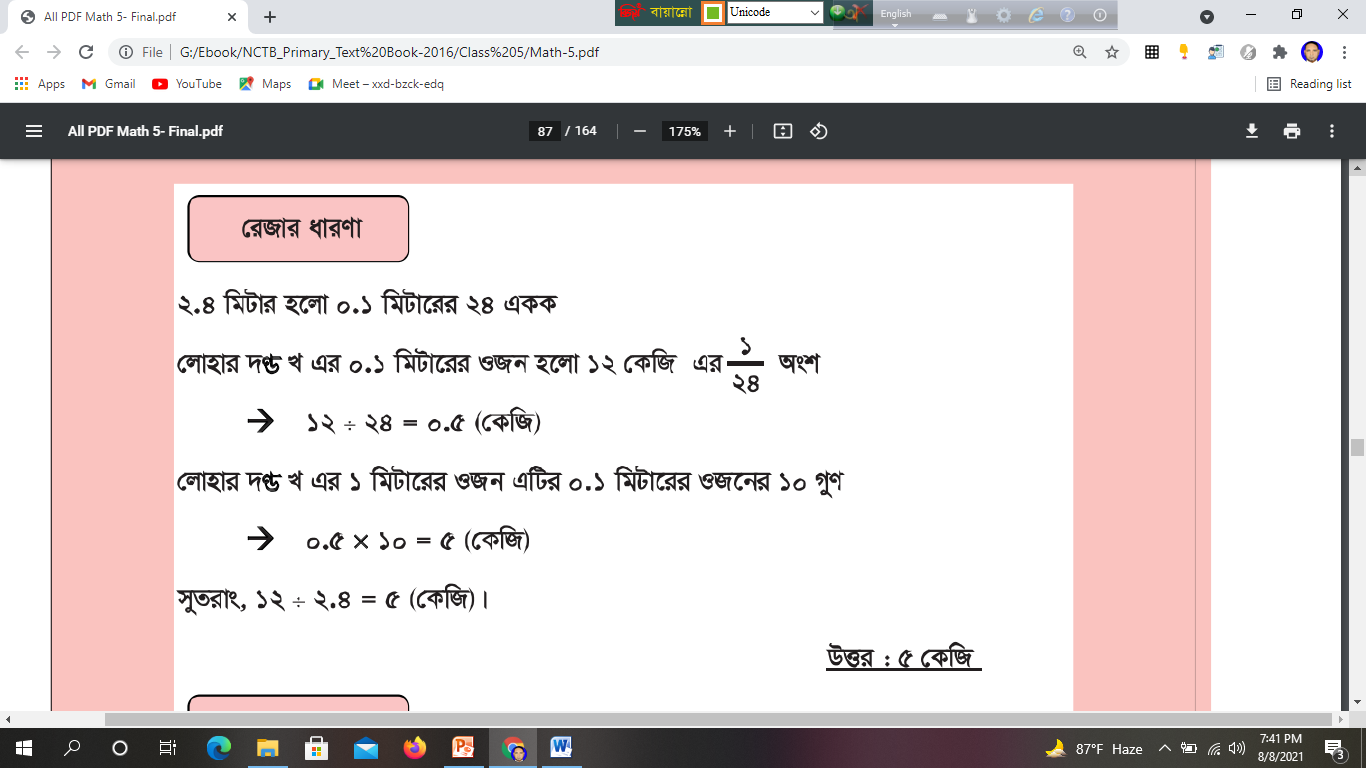 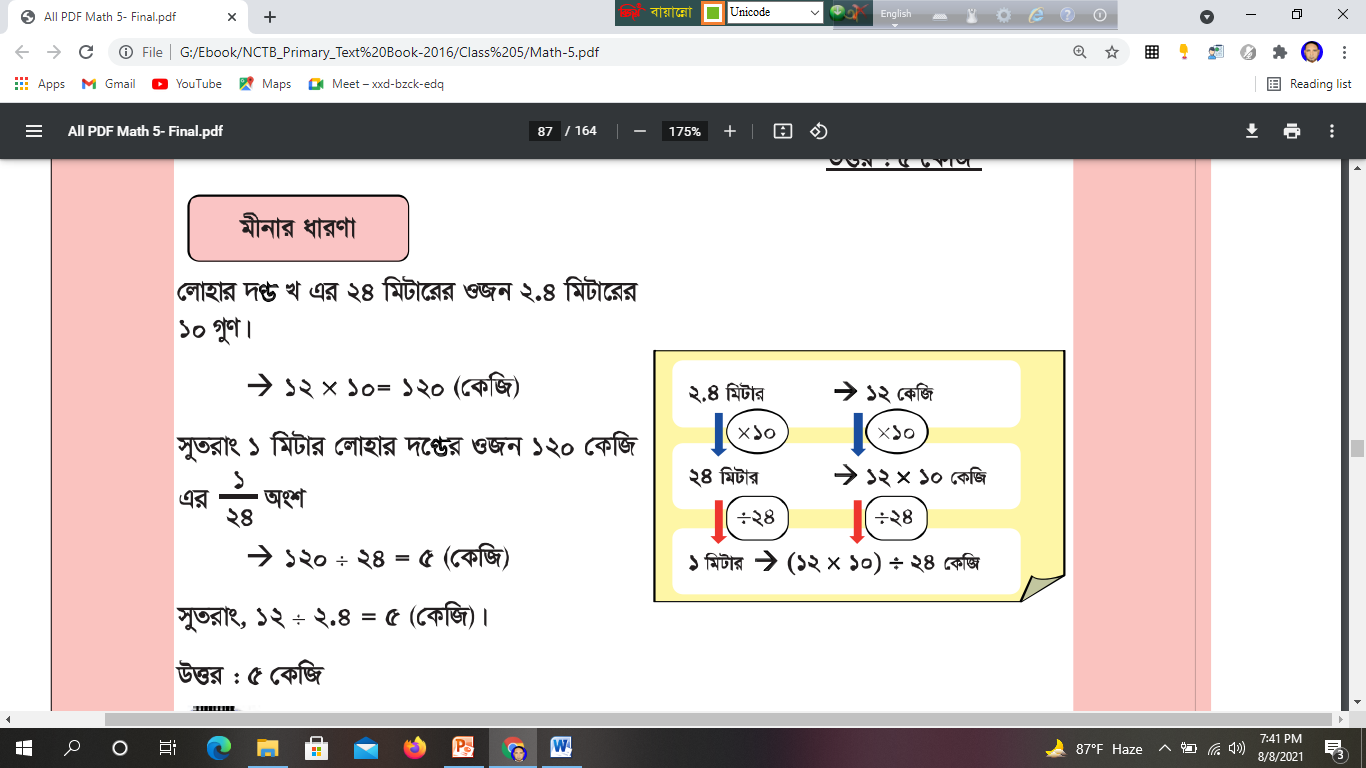 নিচের শূণ্যস্থান নিচে আমরা আলোচনা করিঃ
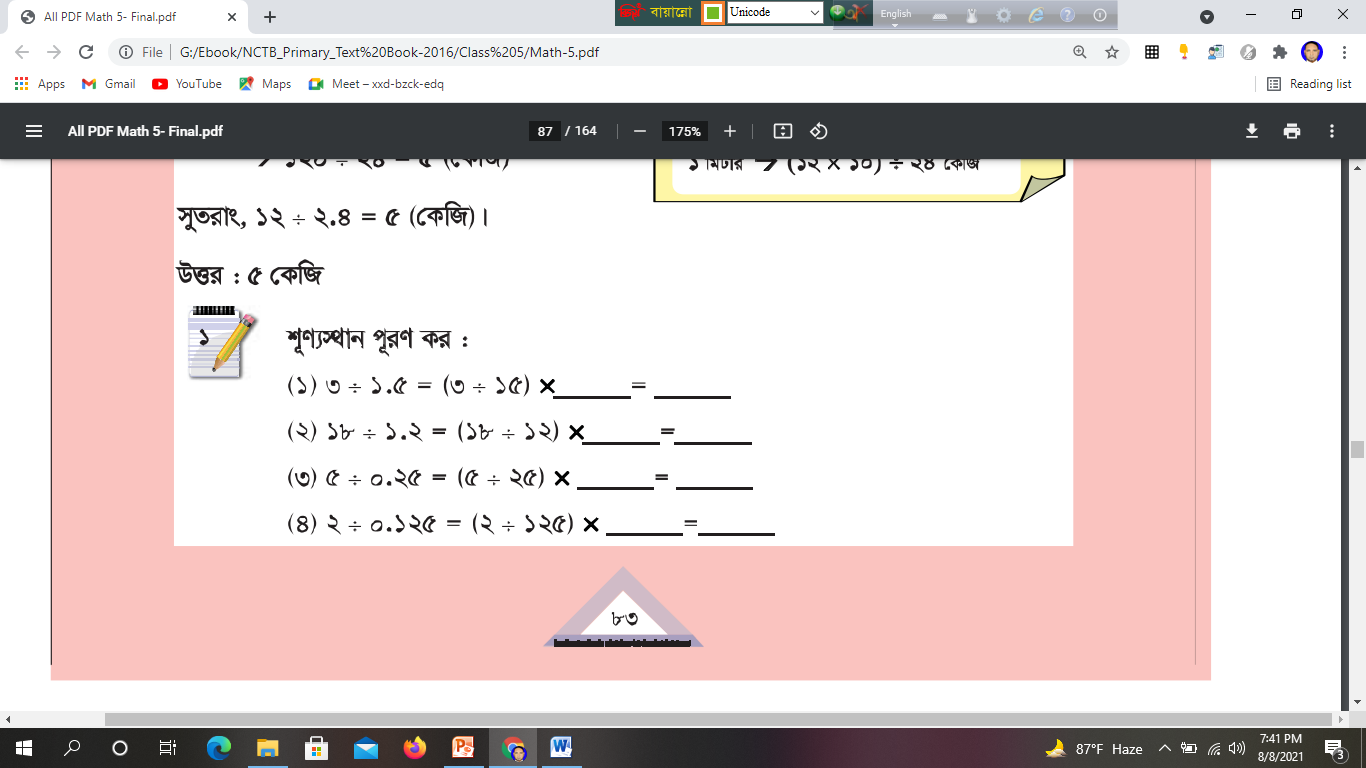 ২
১০
১০
১৫
২০
১০০
১৬
১০০০
নিচের ভাগগুলো করিঃ
(১) ৩ ÷ ১.৫
(২) ১৮ ÷ ১.২
(৩) ৫ ÷ ০.২৫
(৪) ২ ÷ ০.১২৫
(১) ৩ ÷ ১.৫ 	= (৩×১০) ÷ (১.৫×১০) 
			= ৩০ ÷ ১৫
			= ২
(২) ১৮÷১.২ 	= (১৮×১০) ÷ (১.২×১০) 
			= ১৮০ ÷ ১২
			= ১৫
(৩) ৫÷০.২৫ = (৫×১০০) ÷ (০.২৫×১০০) 
			= ৫০০ ÷ ২৫
			= ২০
(৪) ২÷০.১২৫= (২×১০০০) ÷ (০.১২৫×১০০০) 
			= ২০০০ ÷ ১২৫
			= ১৬
একক কাজ
ভাগ করঃ
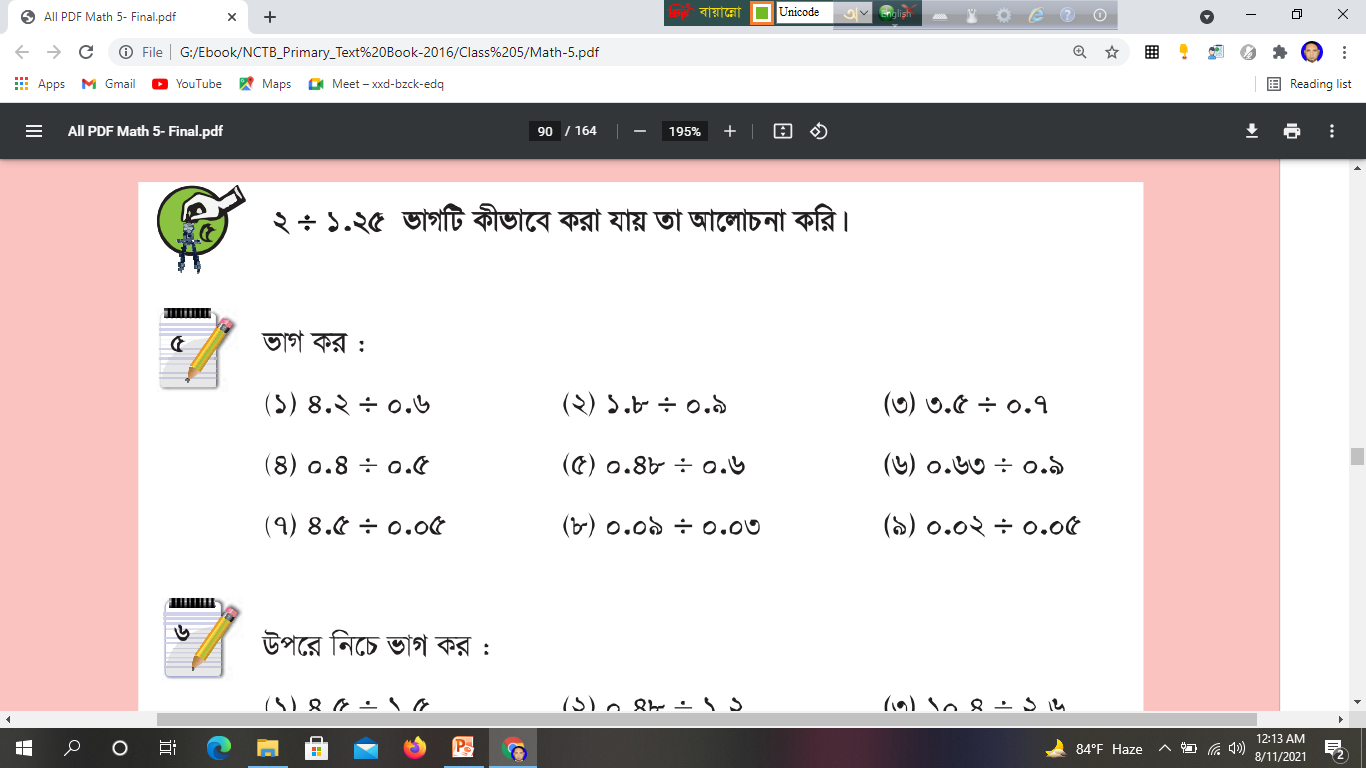 (১) ৪.২÷০.৬ 	= (৪.২×১০) ÷ (০.৬×১০) 
			= ৪২ ÷ ৬
			= ৭
(২) ১.৮÷০.৯ 	= (১.৮×১০) ÷ (০.৯×১০) 
			= ১৮ ÷ ৯
			= ২
(৩) ৩.৫÷০.৭ 	= (৩.৫×১০) ÷ (০.৭×১০) 
			= ৩৫ ÷ ৭
			= ৫
(৪) ০.৪÷০.৫ 	= (০.৪×১০) ÷ (০.৫×১০) 
			= ৪ ÷ ৫
			= ০.৮
(৫) ০.৪৮÷০.৬ 	= (০.৪৮×১০) ÷ (০.৬×১০) 
			= ৪.৮ ÷ ৬
			= ০.৮
(৬) ০.৬৩÷০.৯ 	= (০.৬৩×১০) ÷ (০.৯×১০) 
			= ৬.৩ ÷ ৯
			= ০.৭
(৭) ৪.৫÷০.০৫ 	= (৪.৫×১০০) ÷ (০.০৫×১০০) 
			= ৪৫০ ÷ ৫
			= ৯০
(৮) ০.০৯÷০.০৩= (০.০৯×১০০) ÷ (০.০৩×১০০) 
			= ৯ ÷ ৩
			= ৩
(৯) ০.০২÷০.০৫	= (০.০২×১০০) ÷ (০.০৫×১০০) 
			= ২ ÷ ৫
			= ০.৪
মূল্যায়ন
শূণ্যস্থান পূরণ করঃ
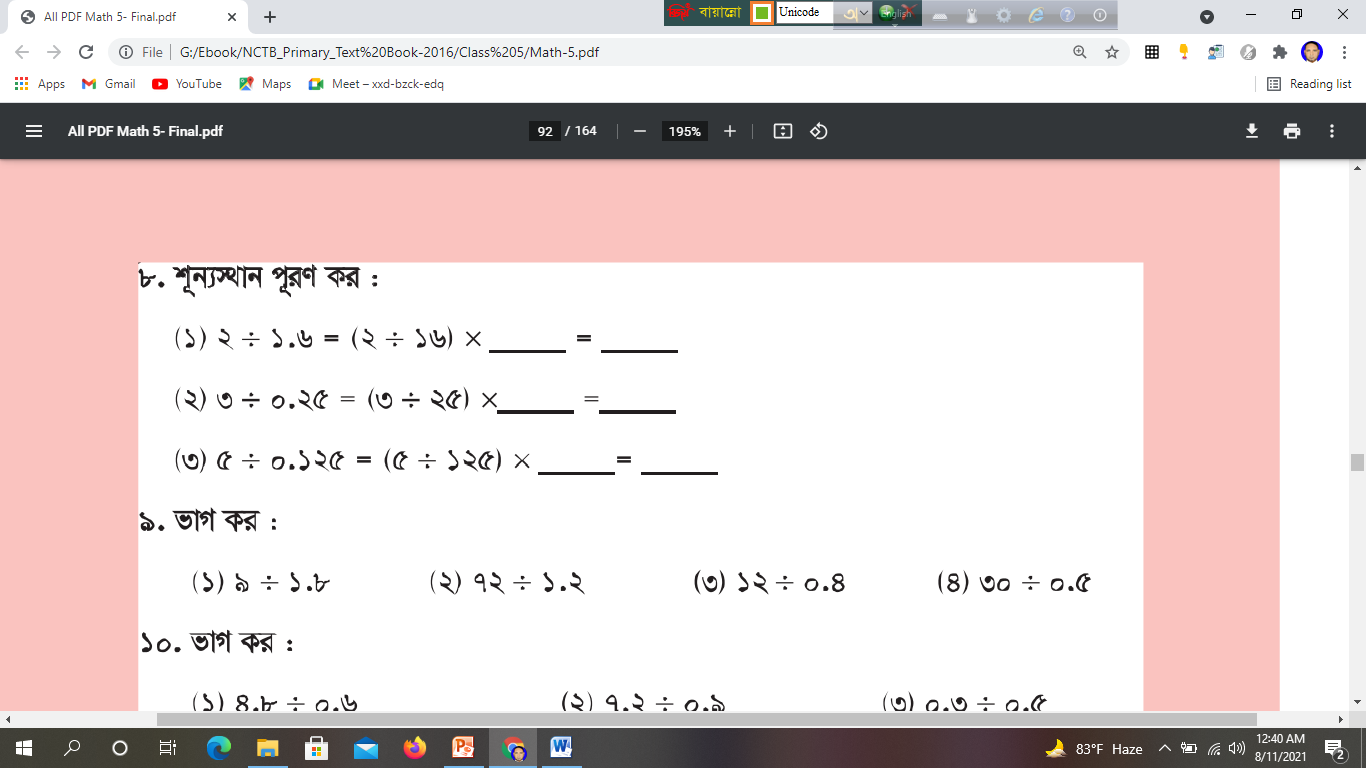 সমাধানঃ
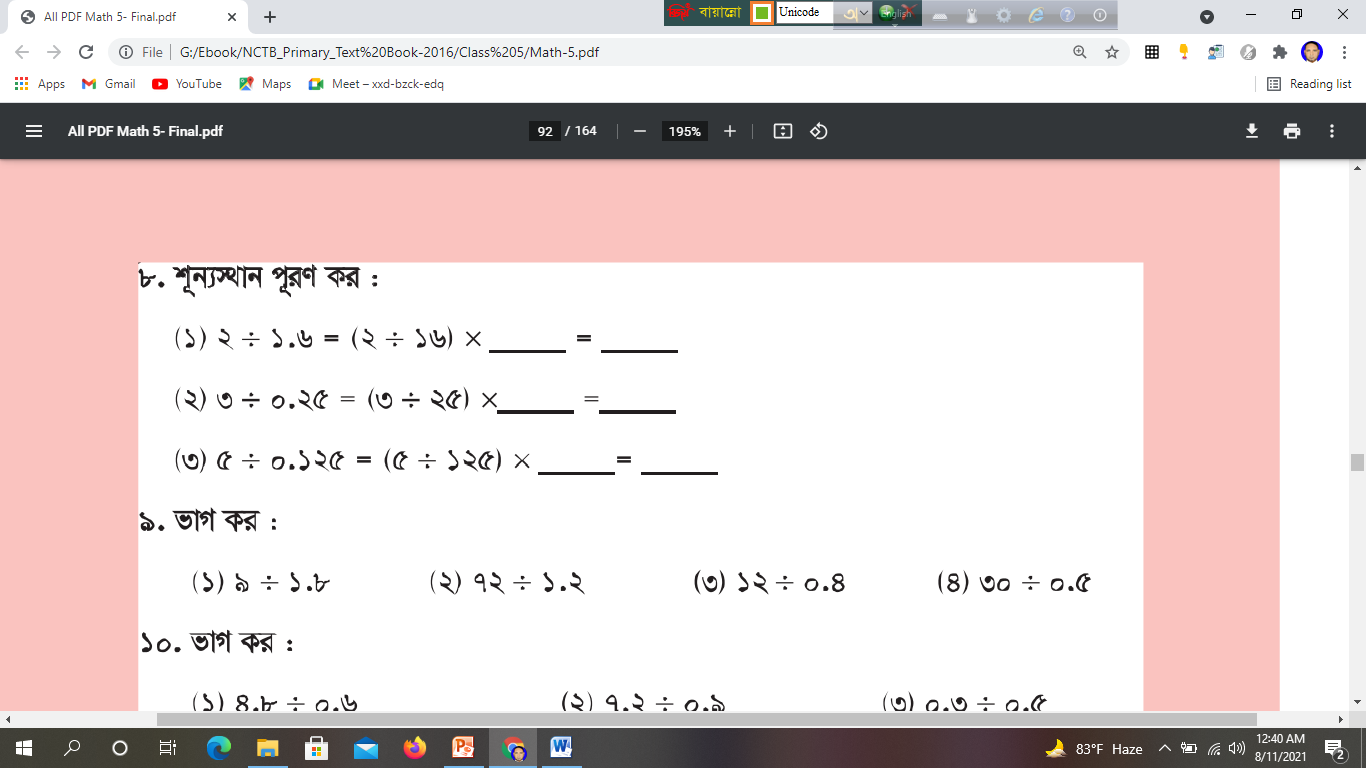 ১০
১.২৫
১০০
১২
১০০০
৪০
বাড়ির কাজ
পাঠ্য বইয়ের ৮৮ পৃষ্ঠা ১১ নং
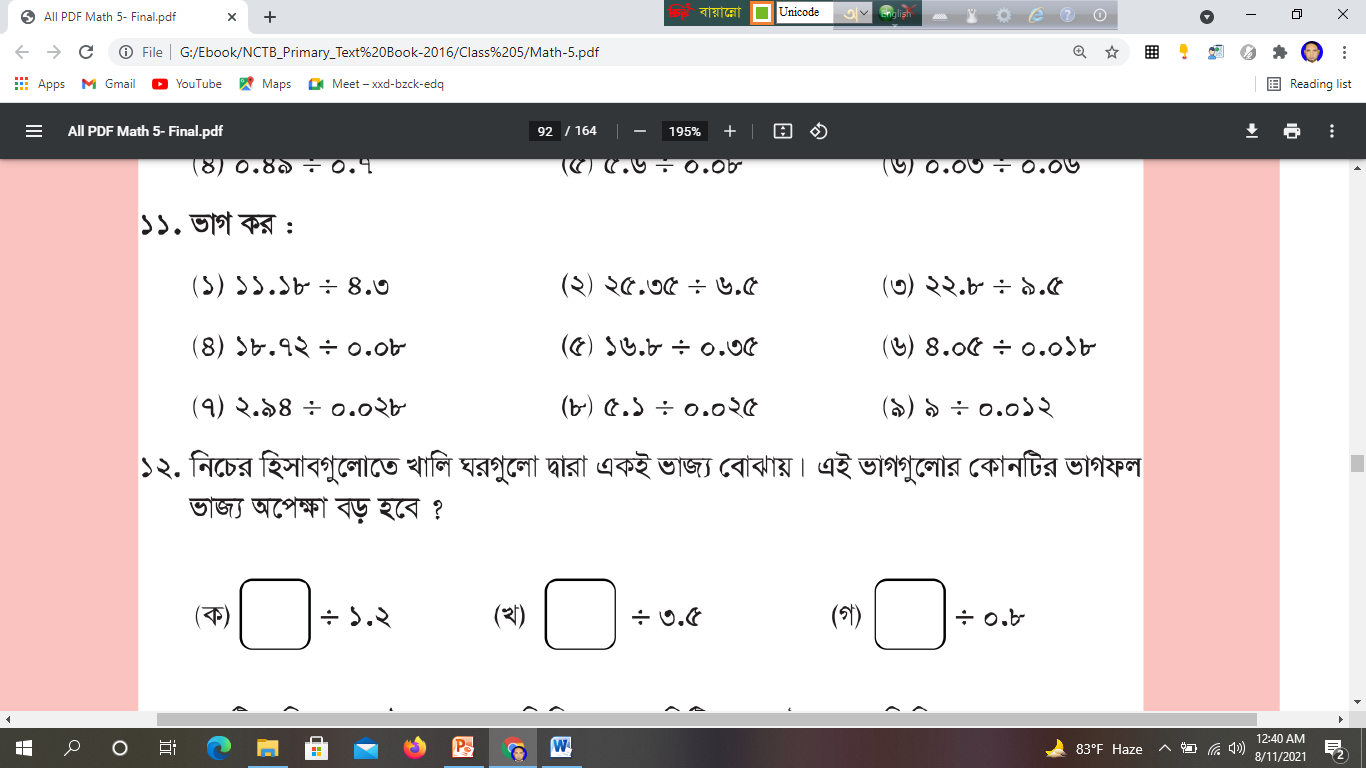 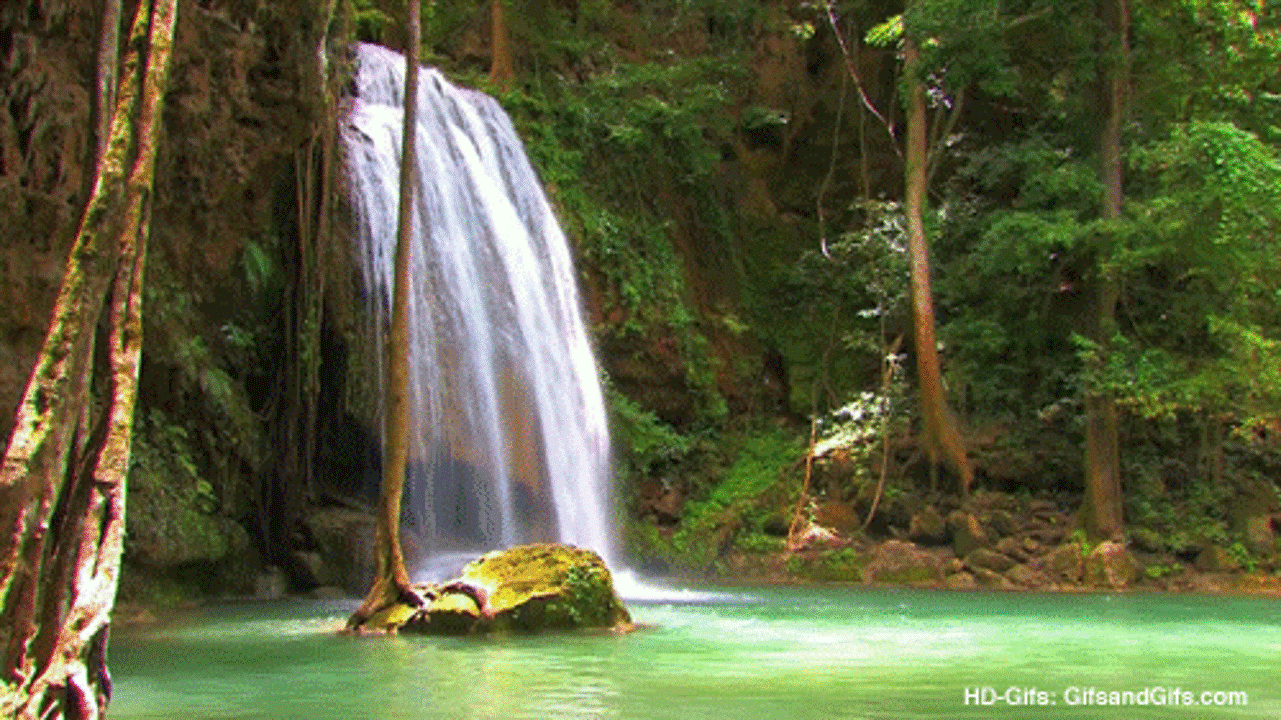 সবাইকে ধন্যবাদ